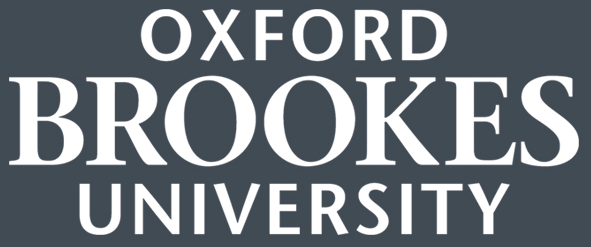 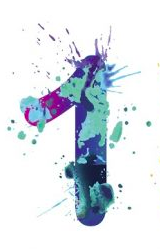 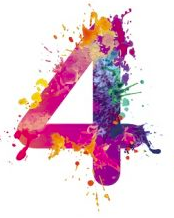 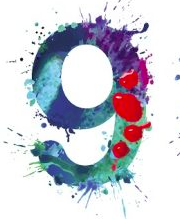 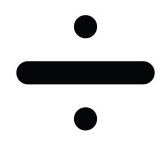 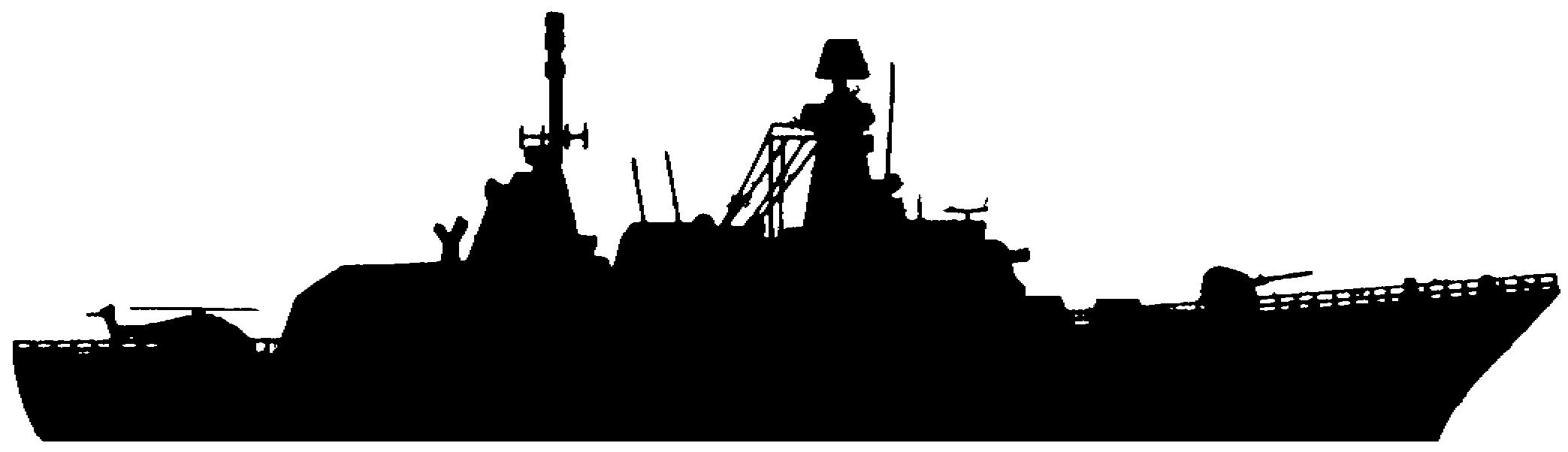 Numeracy Game Zone: Battleship with a twist
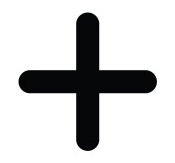 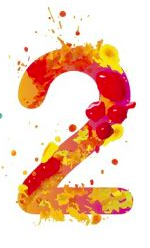 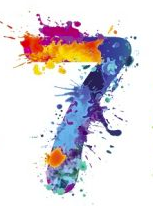 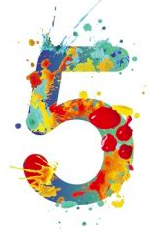 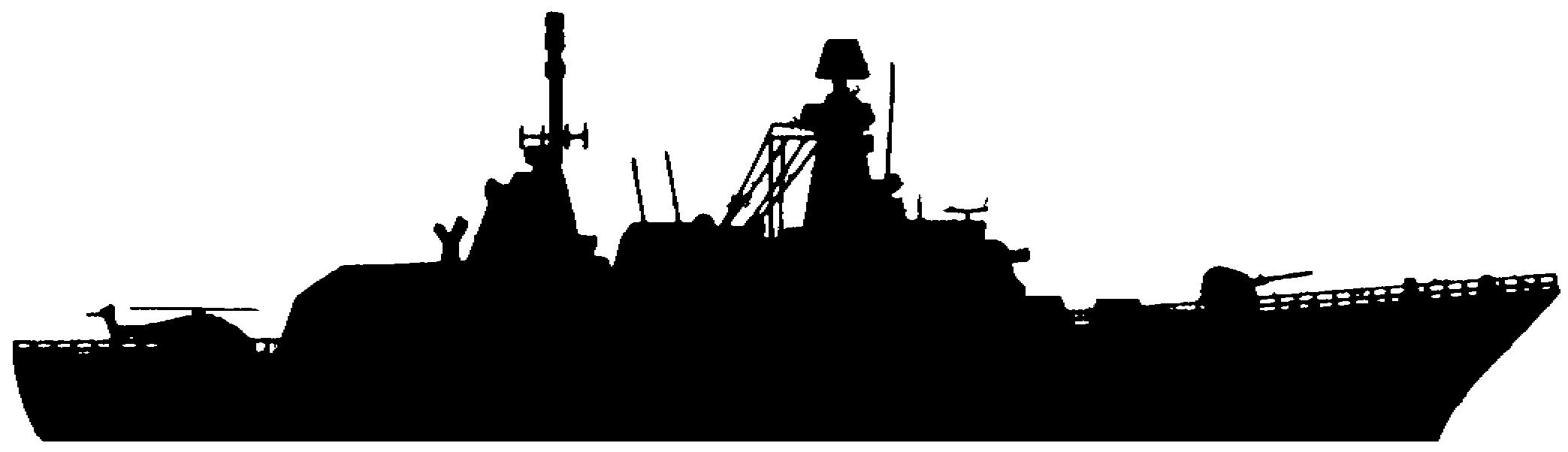 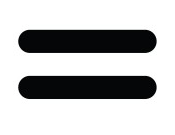 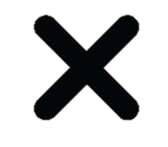 Battleship with a twist
How to set up the game:
This is a two-player game.
You will need to print out two copies of the battleship grid sheet on slide 4 (one for each player).
You will also need to print out one copy of the question cards on slide 5 to 7.
Cut out all the question cards, shuffle them, and put them facing down between you and your opponent.
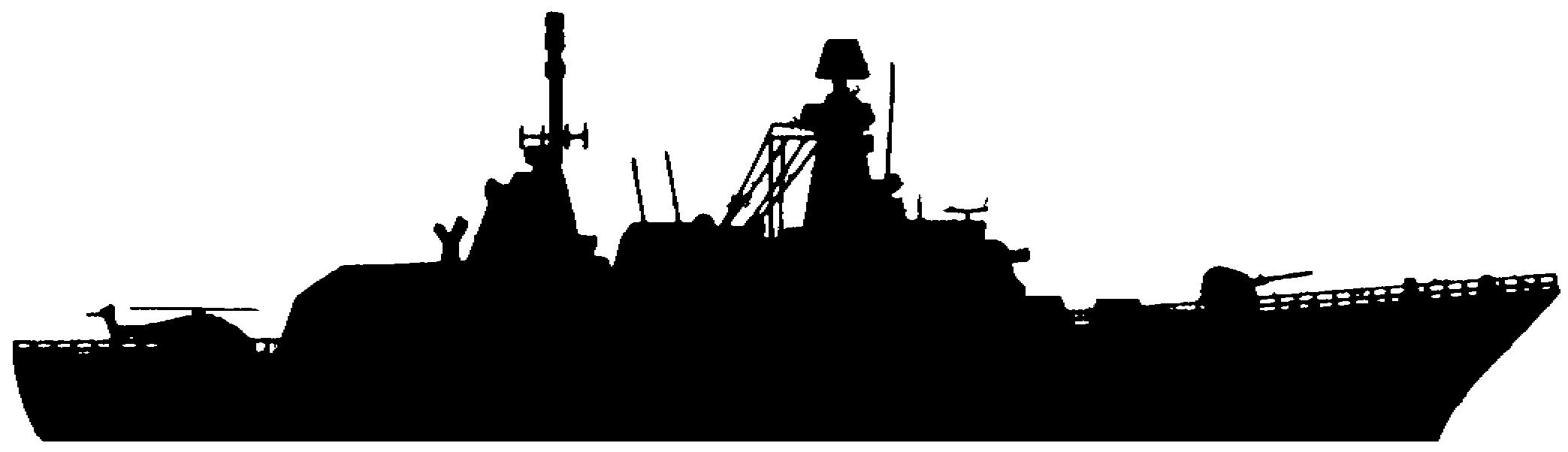 Battleship with a twist
How to play:
Each player needs to mark on their grid two ships. One ship needs to cover two squares, and the other ship needs to cover three squares. The squares you pick for your ships must be next to each others, they can not be diagonally positioned. 
To play, you need to select a player to go first and they need to pick up a question card.
Read the question out to your opponent (do not read out the answer).
Your opponent is given two chances to give the correct answer to the question. If they don’t get the correct answer, then their turn ends.
If your opponent does get the correct answer, they can choose a grid coordinate that they think your ship is in, for example A-2.
If your ship is in the coordinates they guessed, you say ‘hit!’, but if your ship is not in the grid coordinates then you say ‘miss!’.
Then it is your opponents turn to pick up a question card and ask you a question. 
Make sure to let your opponent know when they have sunk a ship.
The winner will be the player who sinks both of their opponents ships first.

Tips:
Make sure to keep track of which grid coordinates you’ve already guessed on the second grid that’s on you sheet called ‘opponents grid’. You can put an X on the coordinates you’ve guessed correctly, and an O on the coordinates you’ve guessed wrong. 
If you run out of question cards, shuffle the cards again and go through them a second round.
Example of ships on grid
1         2         3         4
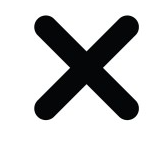 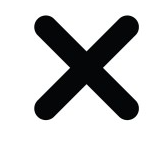 A
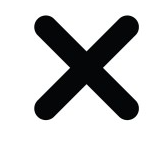 B
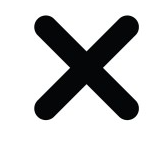 C
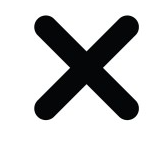 D
Battleship grid sheet
Your ships
Opponents ships
1                      2                     3                     4
1                      2                     3                     4
A
A
B
B
C
C
D
D